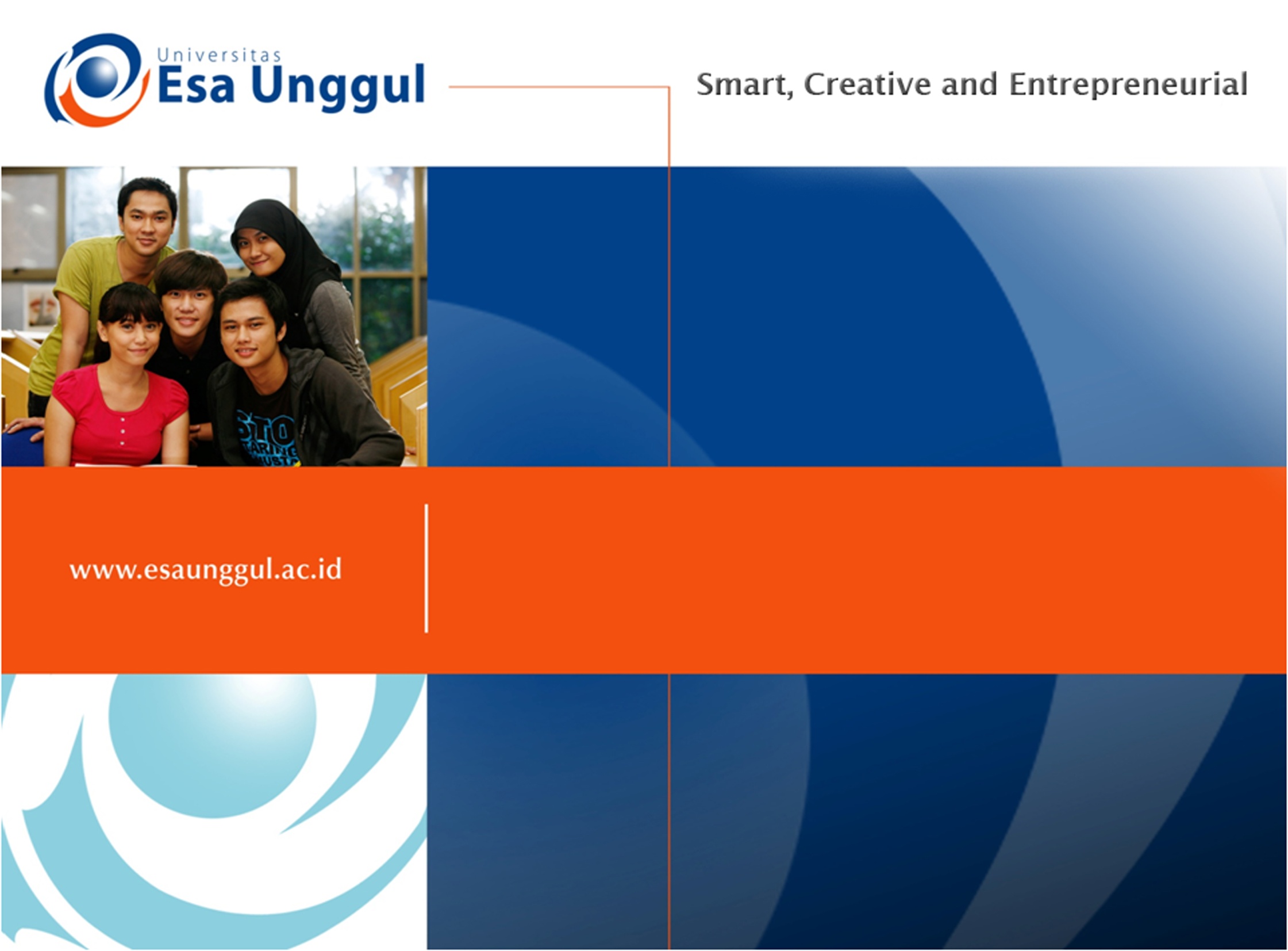 UPPER EXTREMITY ACTIVITIES
PERTEMUAN 9 
JERRY MARATIS
FAKULTAS FISIOTERAPI
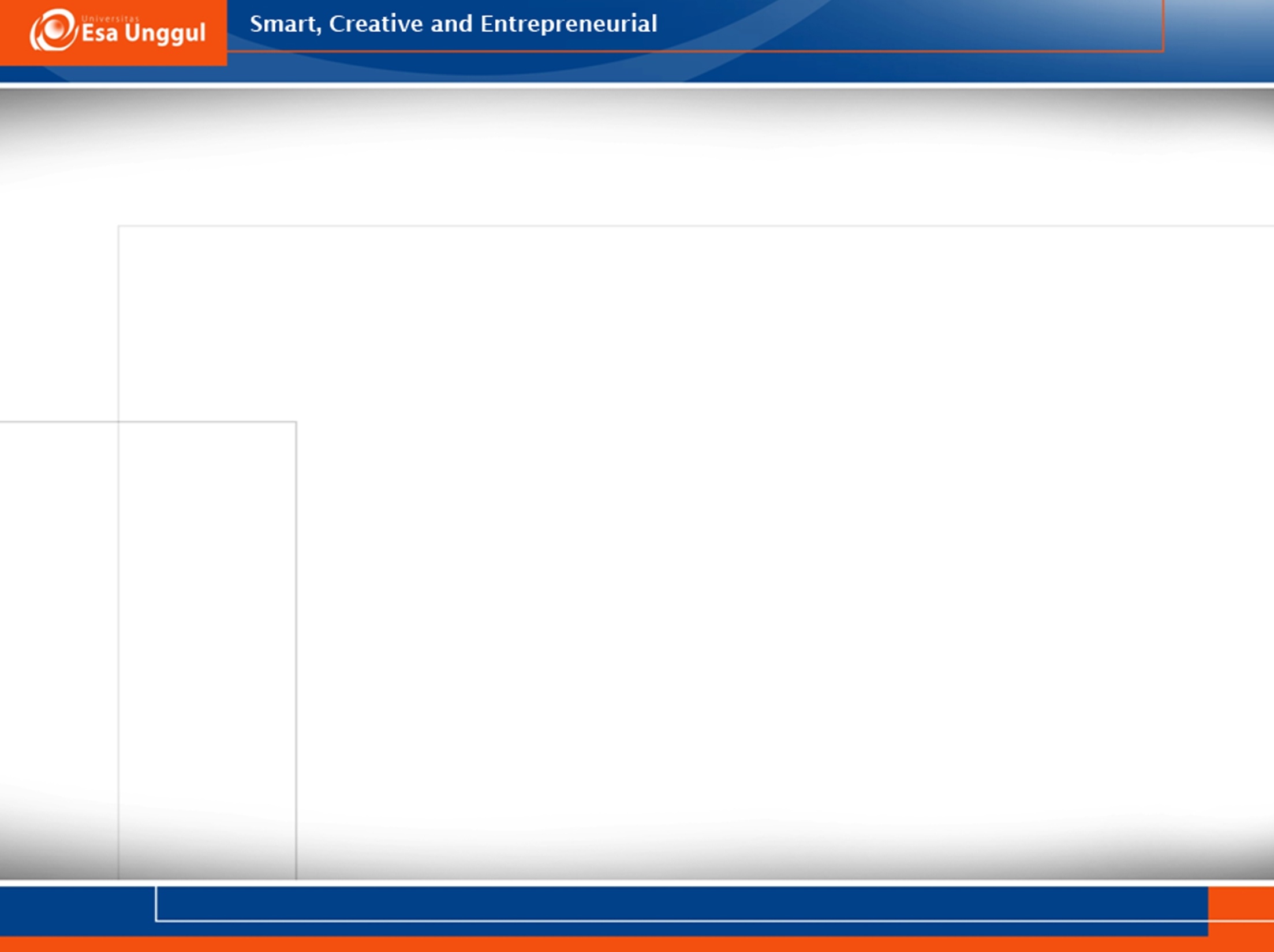 KEMAMPUAN AKHIR YANG DIHARAPKAN
Mahasiswa mampu memahami dan menjelaskan karakteristik umum upper extremity activites pada terapi latihan fungsional
Mahasiswa mampu memahami secara sistematis berdasarkan pemikiran kritis terhadap aktivitas fungsional ekstremitas atas
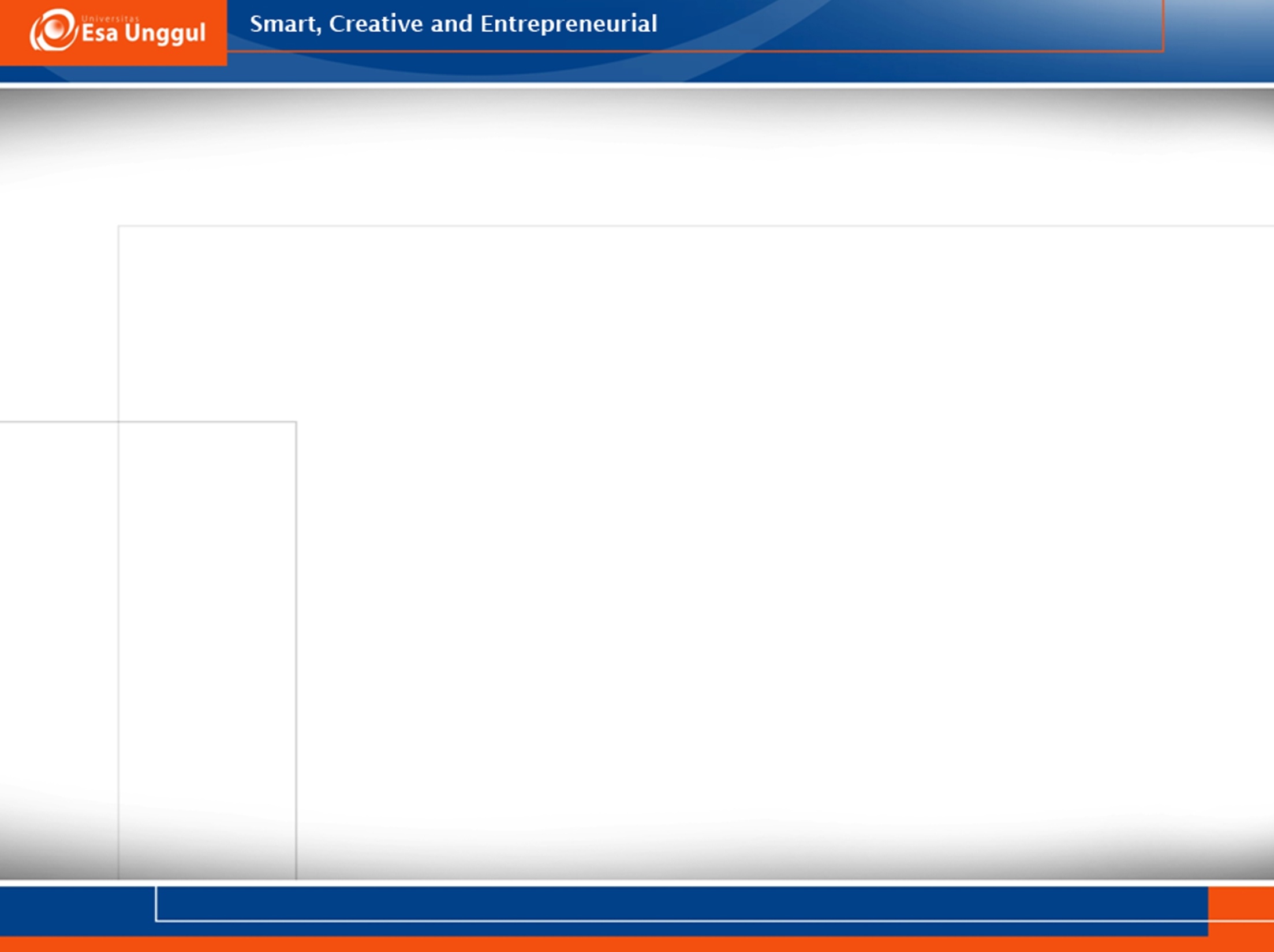 UPPER EXTREMITY ACTIVIVITES
Karakteristik Umum
Functional Upper Extremity (UE) terdiri dari :
Gross motor (meraih, mendorong, menarik, merangkak, berjalan dengan ayunan lengan)
Fine motor (makan, berpakaian, berdandan)
Stabilisasi Postural dibutuhkan sesuai dengan aktivitas fungsionalnya:
     Gerak selektif UE  stabilisasi otot proksimal  shoulder girdle
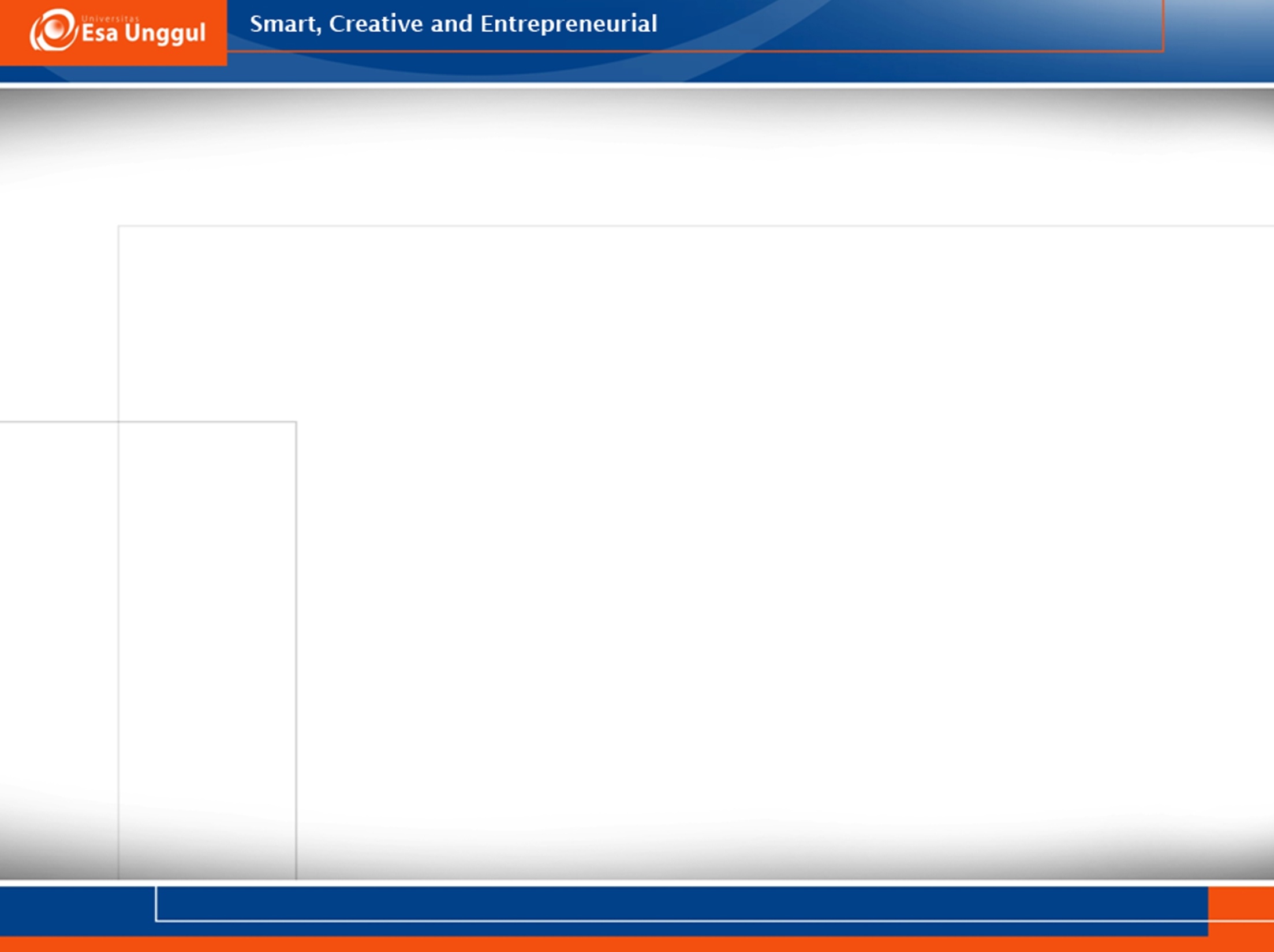 Karakteristik Ekstremitas Atas
Aktivitas UE  Postur tegak (duduk & berdiri  gerak trunk & stabilisasi ekstremitas bawah)
Support tubuh  prone on elbows, quadruped,   plantigrade
Ketrampilan (Skill) ekstremitas atas terdiri dari 2 komponen  : 
Meraih (reaching) 
Menggenggam (grasping)
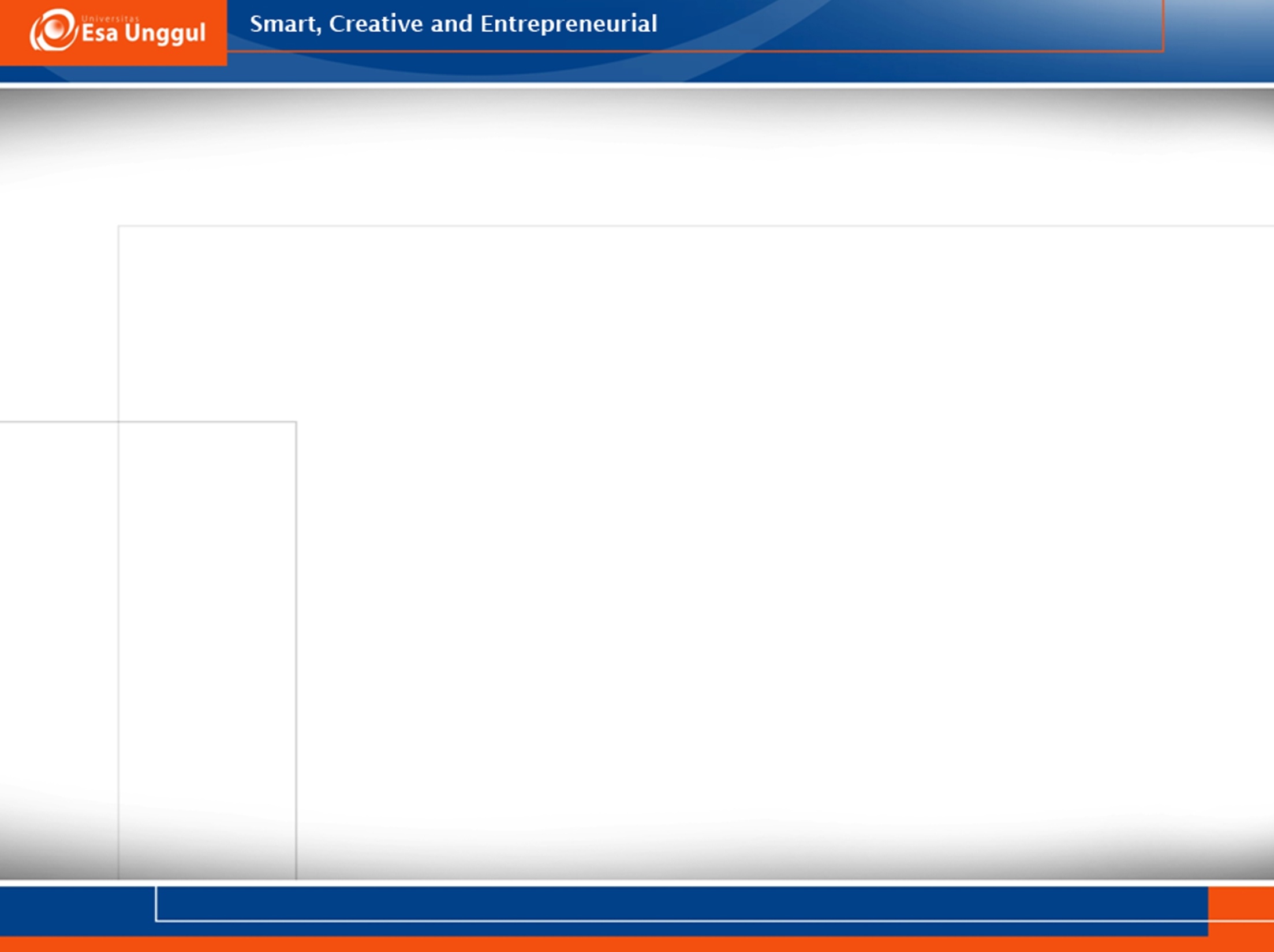 KOMPONEN REACHING
Meraih  otot bahu, siku & lengan bawah  terkoordinasi pola sinergis
Abduksi shoulder & eksternal rotasi   elbow fleksi  dekat tubuh
Shoulder fleksi  elbow ekstensi  jauh tubuh
Pola normal UE  rotasi : (eksternal rotasi  supinasi & internal rotasi - pronasi)
Meraih menyilang midline tubuh + rotasi trunk ipsilateral
Meraih di atas kepala  rotasi scapula pada thorax + elevasi humerus (Normal scapulohumeral rhythm 2:1)
Meraih  koordinasi gerak mata & kepala
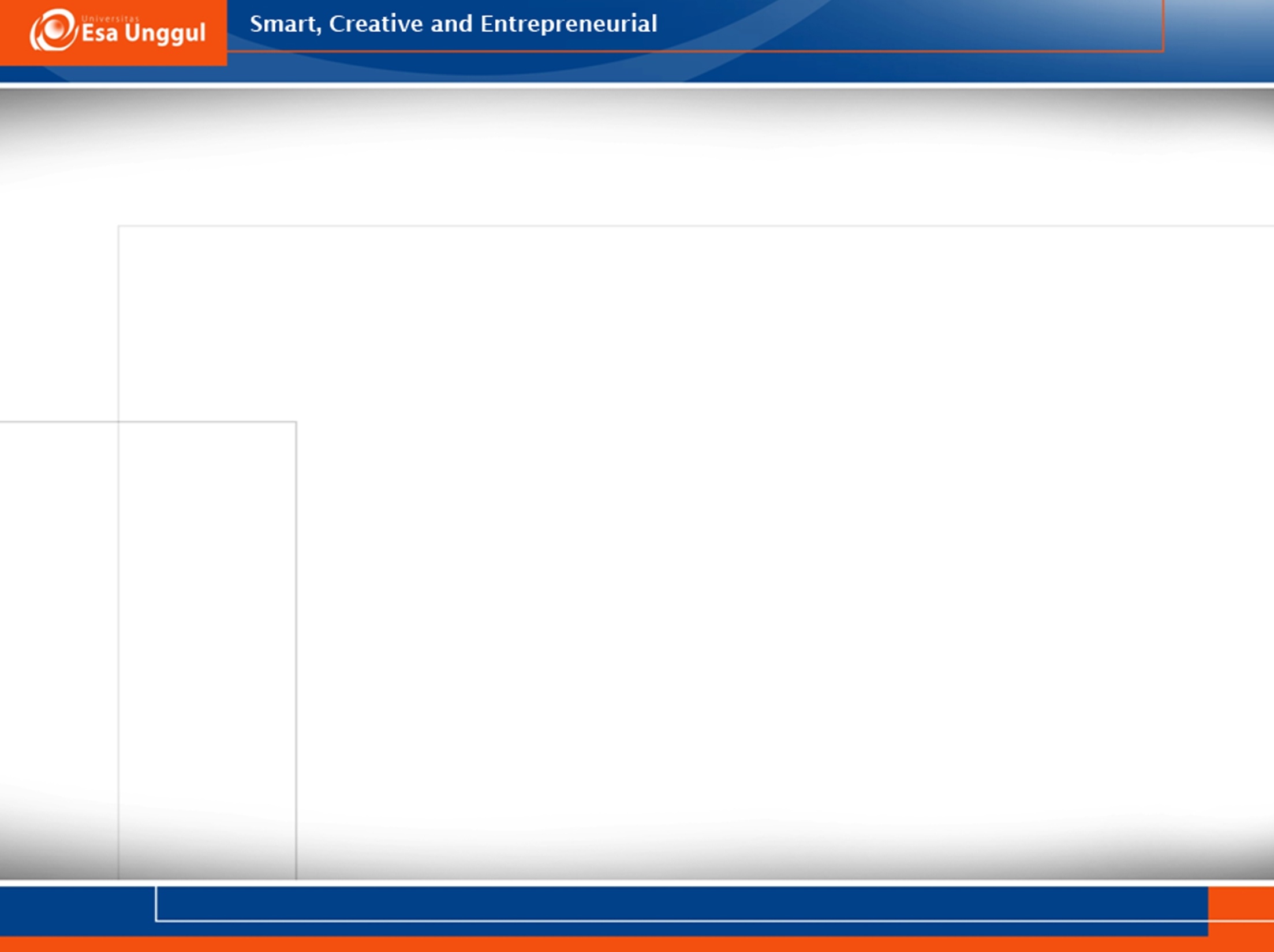 KOMPONEN GRASPING
Rotasi tangan (pronasi & supinasi)  menggenggam 
Stabilisasi wrist  sedikit ekstensi  gerak menggenggam
Jari-jari terbuka lalu menutup di sekitar objek (sesuai ukuran & bentuk)
Koordinasi visuomotor  bagian integral  menggenggam
Input somatosensory meningkatkan akurasi gerakan meraih & menggenggam
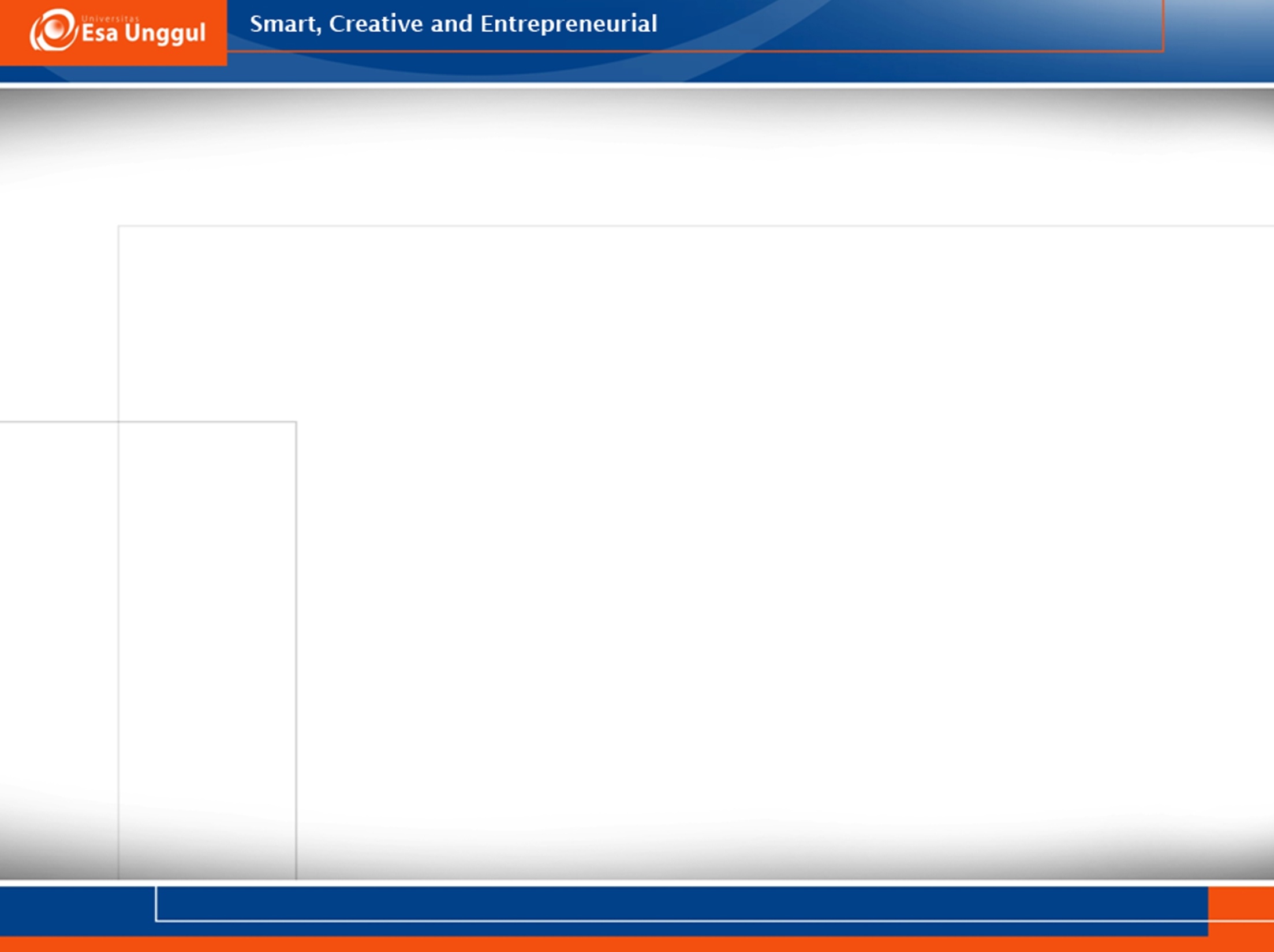 Strategi Treatment UE
Postural tidak stabil  membatasi gerak meraih UE
Fleksi trunk berlebih  meningkat abduksi scapula + shoulder ke depan  + forward head position
Kiposis  elevasi lengan  ROM terbatas
Ekstensi trunk berlebih  adduksi scapula & retraksi shoulder
Lateral fleksi berlebih (trunk side flexion)  menurun rotasi scapula ipsilateral  subluxation shoulder
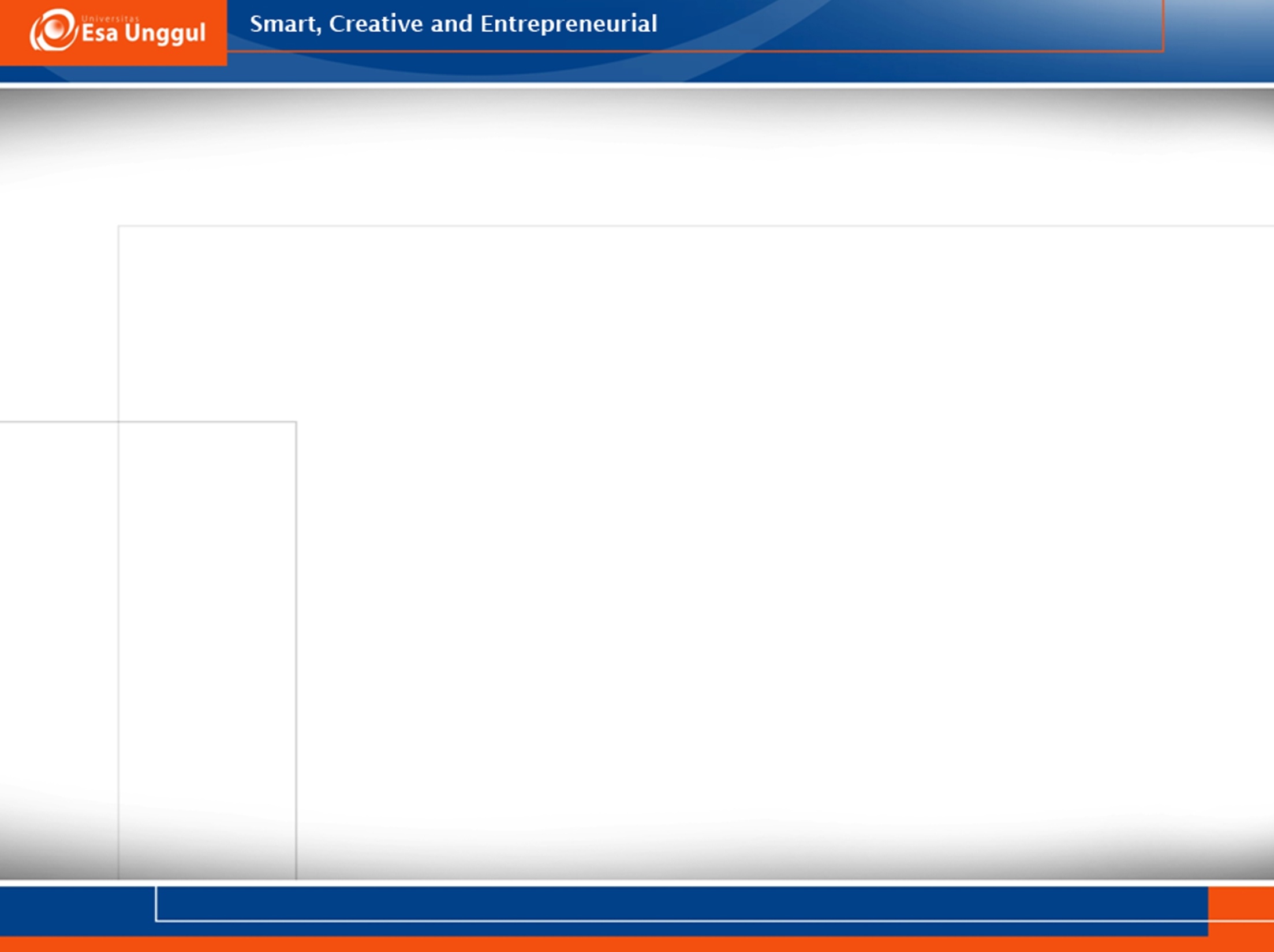 Strategi Treatment UE
Kelemahan, spastik, pola sinergis abnormal  membatasi stabilisasi normal glenohumeral & gerakan scapulohumeral  ROM terbatas
Pada pasien pascastroke reaching  spastis biceps + kelemahan triceps 
Pada pasien pascastroke grasping  hipertonus lengan bawah  kontraktur finger flexor tangan menggenggam  ibu jari adduksi  sulit membuka tangan, menggenggam & melepaskan
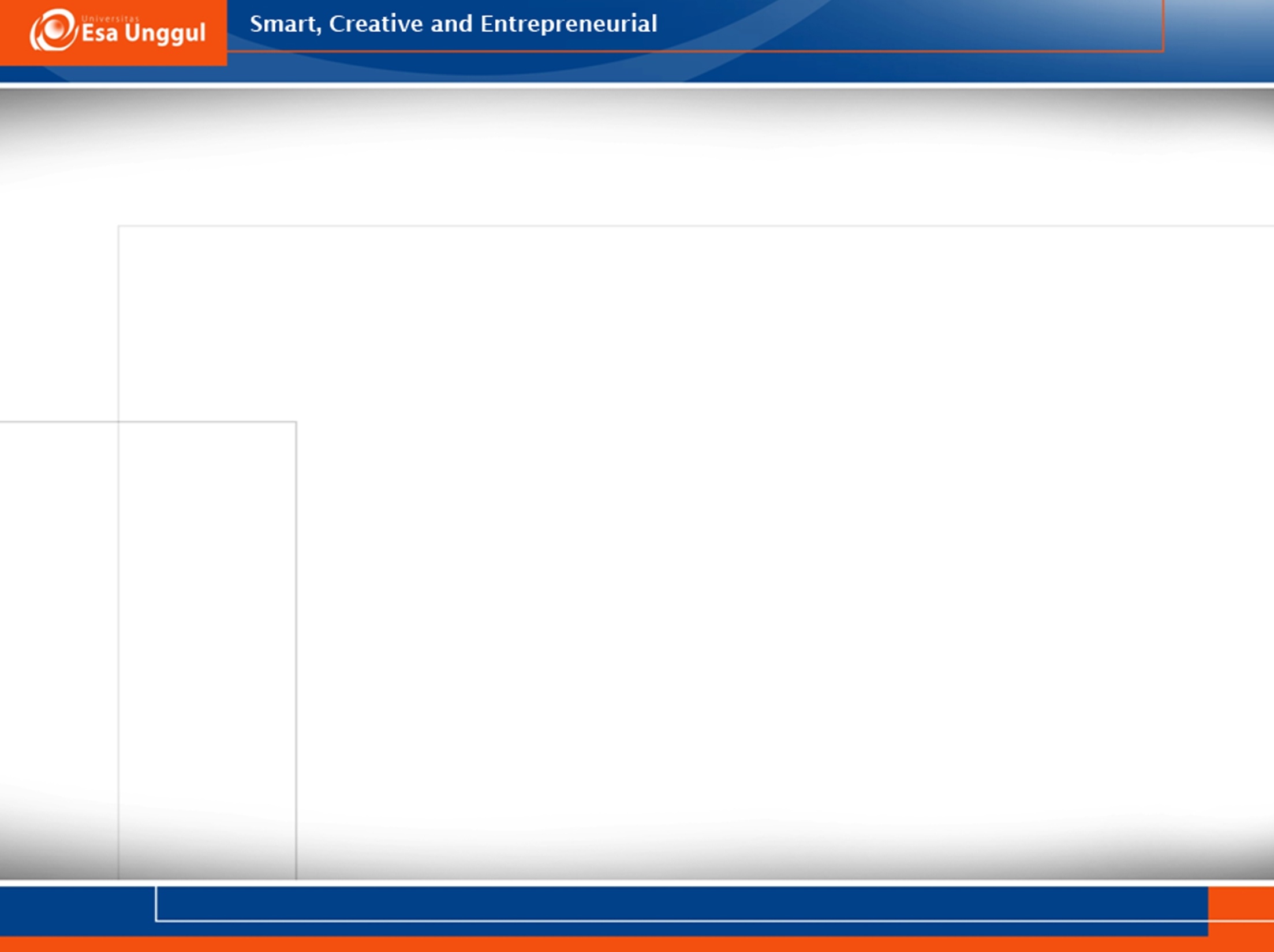 Aktivitas Terapi dan Teknik
Upper Extremity Activities  mata & kepala dilatih mengikuti gerakan
 Teknik 

Tujuan Kontrol Motorik : Stabilitas, Kontrol Postural Statik
  Indikasi : Kelemahan, tidak stabilnya shoulder
Hasil fungsional: pasien mampu mandiri  BADL (makan, mandi, berpakaian & berdandan)
Rhythmyc Stabilization
Hold-Relax Active Motion
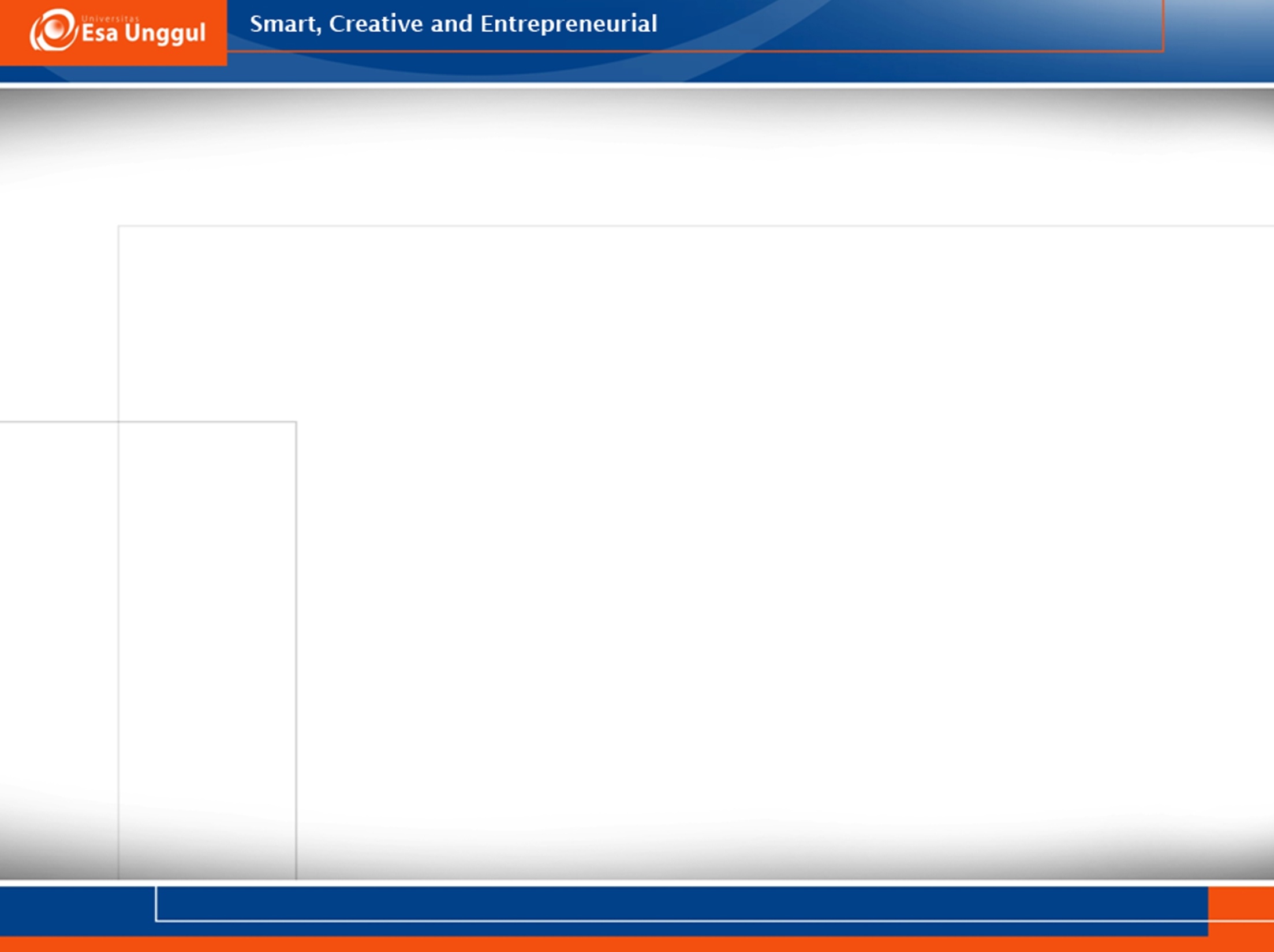 Teknik Terapi Upper Extremity
Rhytmhic Stabilization
Hold-Relax Active Motion
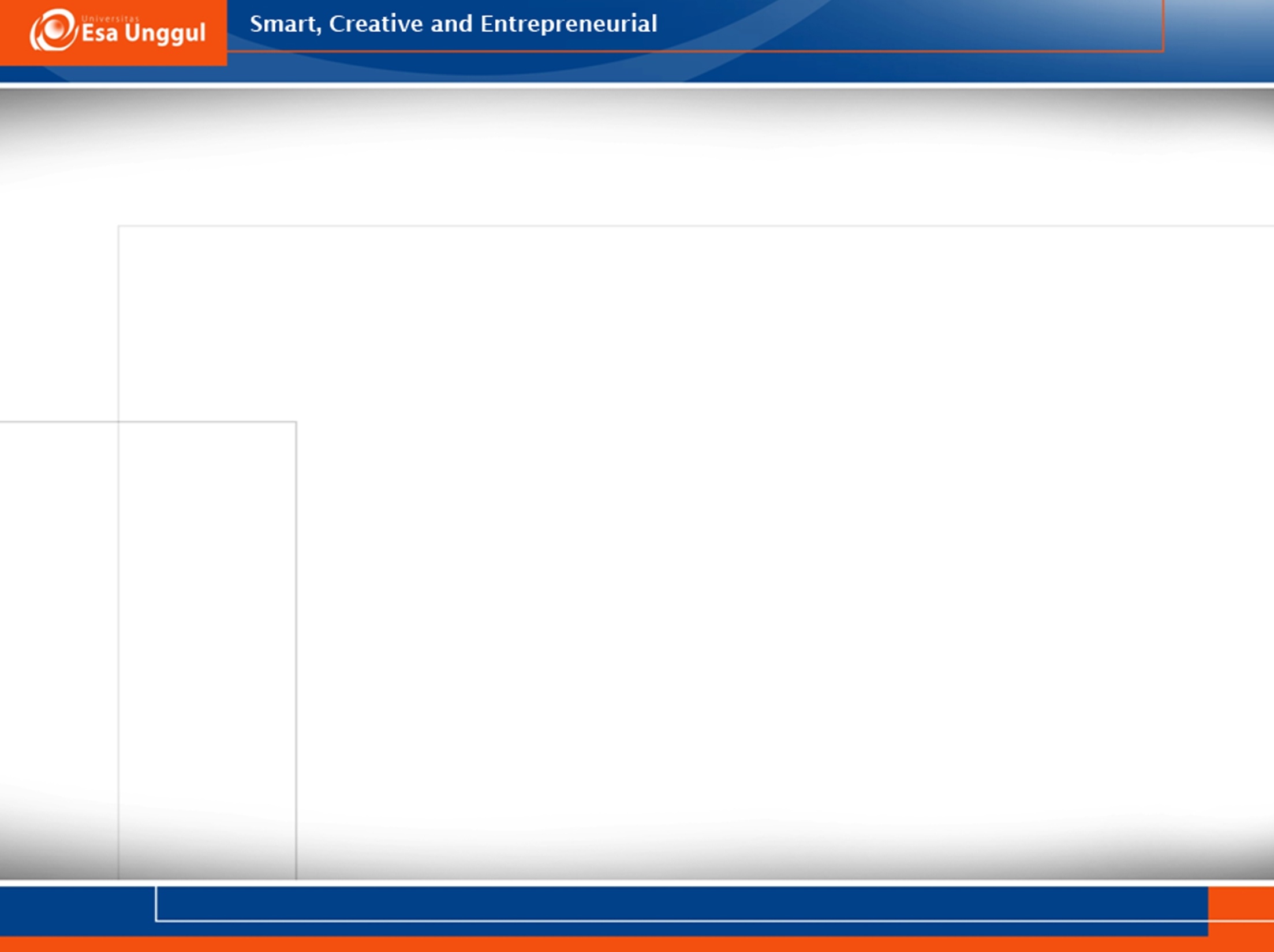 REFERENSI
O’Sullivan SB, Schmitz TJ (2014). Improving Functional 	Outcomes in Physical Rehabilitation 	Philadelphia: F.A.  	Davis Company
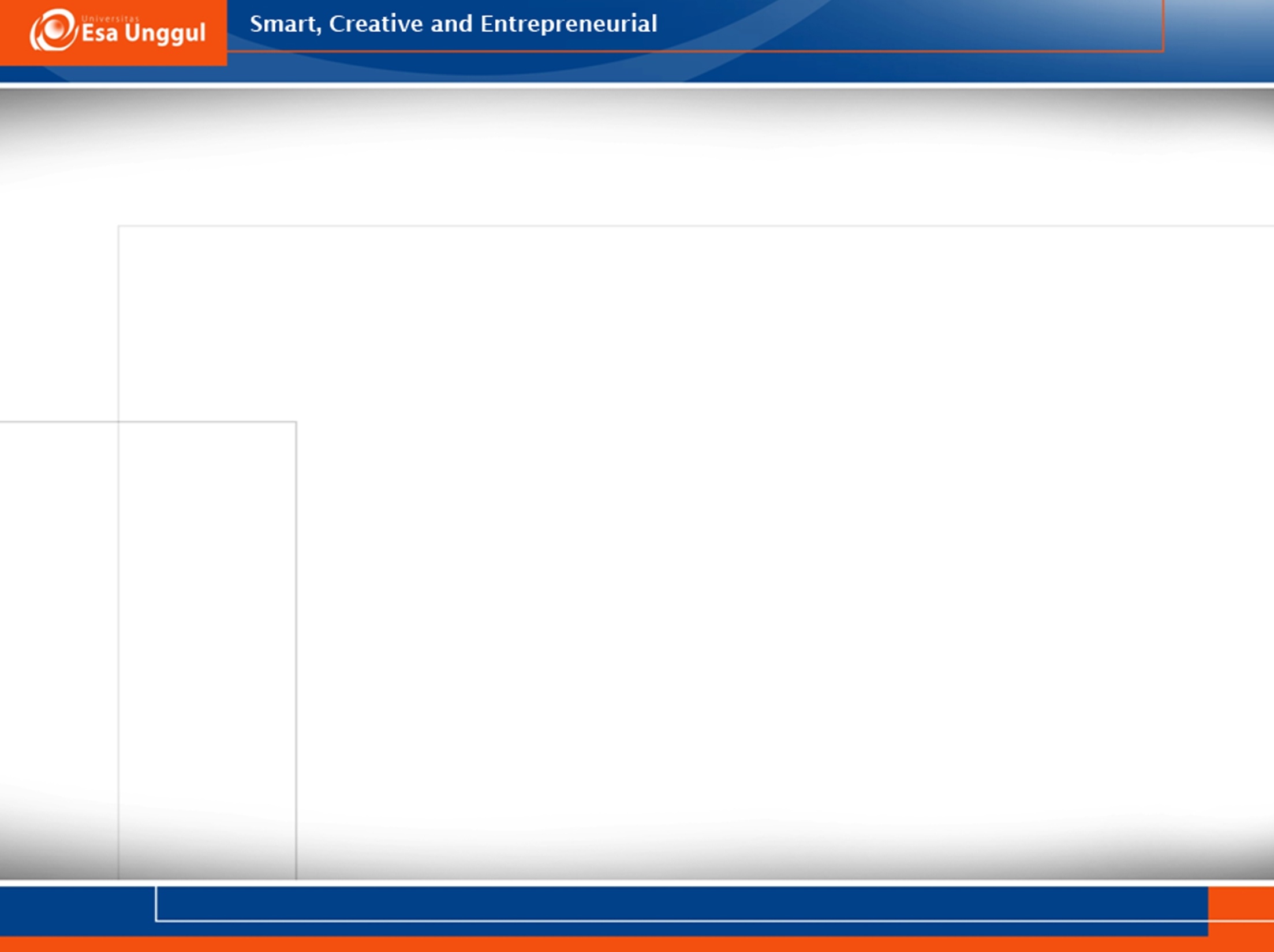 TERIMA KASIH&
SELAMAT BELAJAR